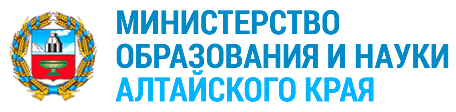 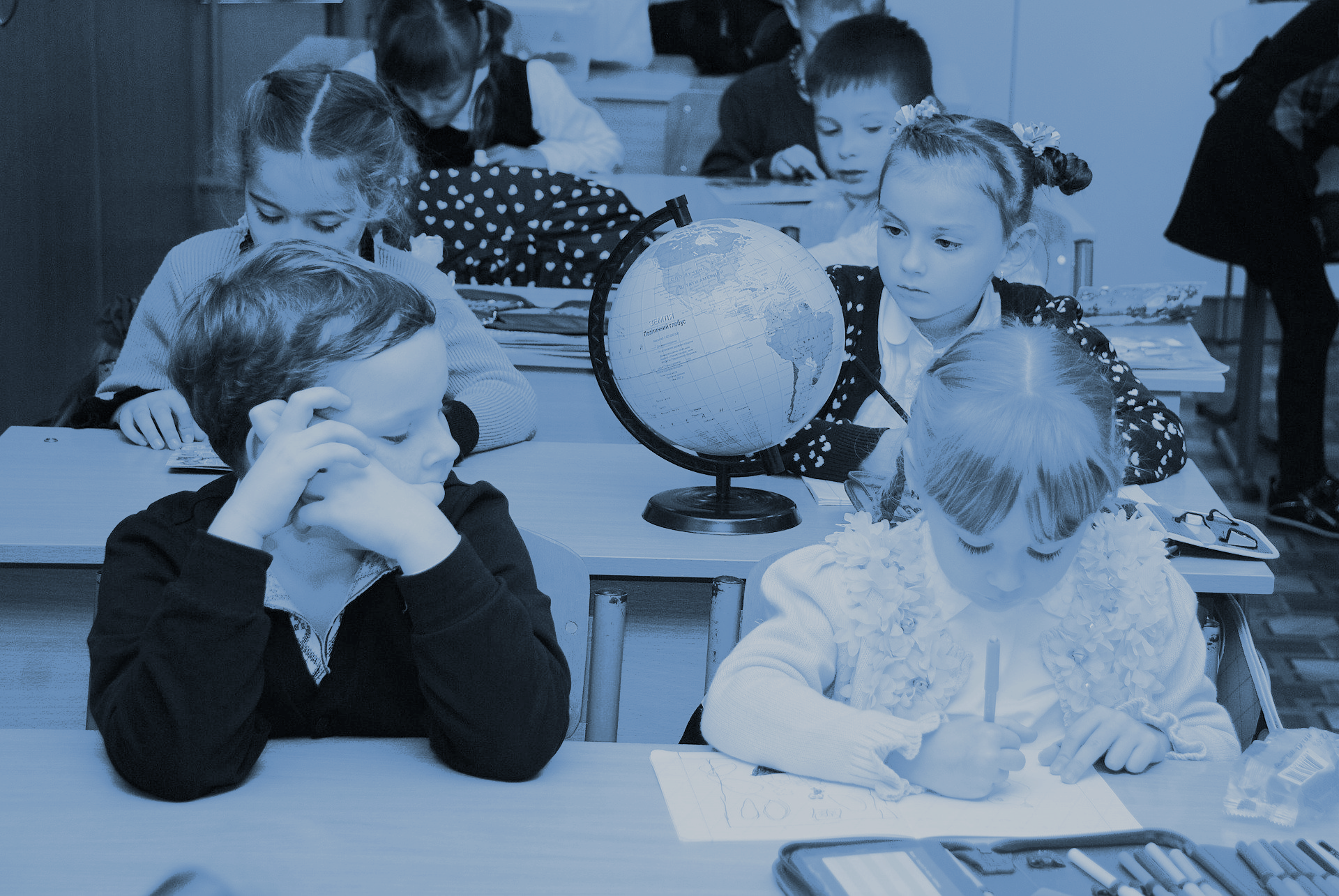 МИНИСТЕРСТВО ОБРАЗОВАНИЯ И НАУКИ АЛТАЙСКОГО КРАЯ
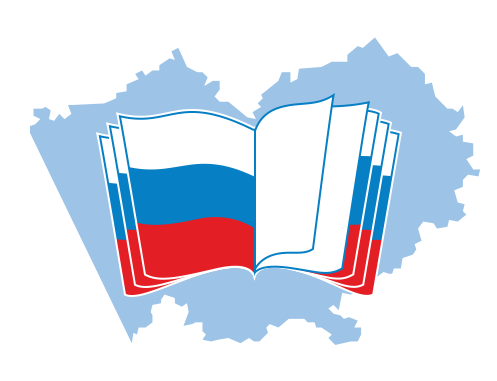 О результатах совершенствования системы оплаты труда педагогических работников в государственных учреждениях образования
Начальник отдела планирования и финансирования министерства образования и науки Алтайского края 
Шимко Татьяна Васильевна
21.01.2022
Внесение изменений в действующие (диапазоны) размеры
окладов педагогических работников краевых государственных организаций, подведомственных Министерству образования и науки Алтайского края обусловлено:
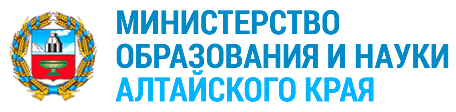 Решение итоговой коллегии Министерства образования и науки Алтайского края от 20.02.2020 года;
Решение краевой трехсторонней комиссии по регулированию социально-трудовых отношений от 13.10.2020 года (пункт 4);
Протокол Правительства Алтайского края от 14.04.2021 № Прот-ЗП-3;
Обращение Алтайской организации Профсоюза работников народного образования;
Протокол заседания Правительства Алтайского края, состоявшегося 14.04.2021 (пункт 1.3);
Письмо Алтайского краевого союза организаций профсоюзов от 29.03.2021 № 191.
Министерство образования и науки Алтайского края
Этапы изменения размеров  окладов
педагогических работников краевых государственных организаций, подведомственных Министерству образования и науки Алтайского края
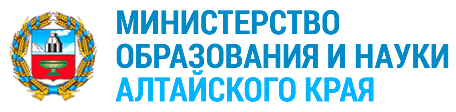 Министерство образования и науки Алтайского края
Результаты совершенствования системы оплаты труда педагогических работников краевых государственных организаций, подведомственных Министерству образования и науки Алтайского края
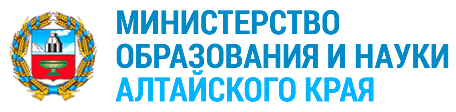 для достижения уровня гарантированной части 70% осуществлена индексация оклада (ставки заработной платы) педагогических работников в краевых организациях при существующей системе оплаты труда:
	с 1 сентября 2021 года – на 11,7 %;
	с 1 октября 2021 года – на 4,3 %;

    внесены изменения в приказ Министерства образования и науки Алтайского края «Об утверждении рекомендуемых размеров окладов (должностных окладов), ставок заработной платы работников учреждений, подведомственных Министерству образования и науки Алтайского края, по профессиональным квалификационным группам должностей работников».
Министерство образования и науки Алтайского края
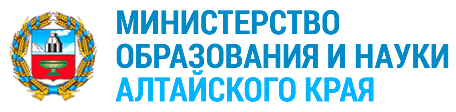 Работа по совершенствованию системы оплаты труда педагогических работников в государственных (муниципальных) учреждениях образования
Приведение региональной системы оплаты труда в соответствие с федеральной, после издания на федеральном уровне единой модели оплаты труда педагогических работников.

	В настоящее время федеральными органами исполнительной власти совместно с субъектами Российской Федерации осуществляется работа по совершенствованию системы оплаты труда в сфере образования, с целью установления по всей России единых требований и подходов к оплате труда педагогов, и единых размеров минимальных окладов.
Министерство образования и науки Алтайского края